FIG. 9. Browser shot of a positively selected element prediction. This positive element prediction is shown as the ...
Mol Biol Evol, Volume 27, Issue 7, July 2010, Pages 1673–1685, https://doi.org/10.1093/molbev/msq053
The content of this slide may be subject to copyright: please see the slide notes for details.
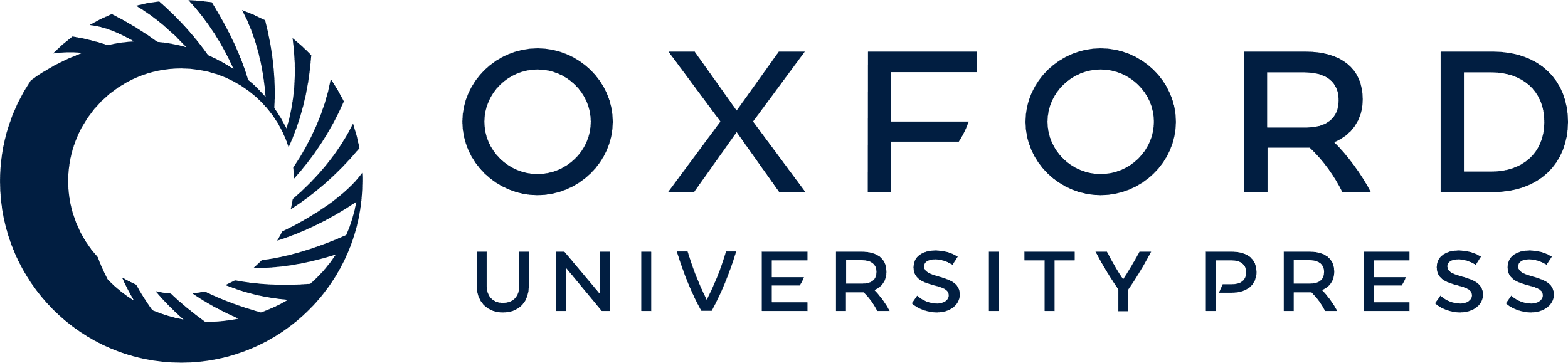 [Speaker Notes: FIG. 9. Browser shot of a positively selected element prediction. This positive element prediction is shown as the fourth browser track from the top for this region of the genome. This element has a prediction score of LOD = 29.6. See caption of figure 5 for details.


Unless provided in the caption above, the following copyright applies to the content of this slide: © The Author 2010. Published by Oxford University Press on behalf of the Society for Molecular Biology and Evolution. All rights reserved. For permissions, please e-mail: journals.permissions@oxfordjournals.org]